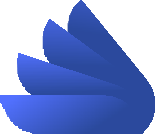 2	ДƏРІС
БАЛАЛАР
ПСИХИКАСЫНЫҢ	ДАМУ ЗАҢДЫЛЫҚТАРЫН
ЗЕРТТЕУ	ƏДІСТЕРІ
Булшекбаева А.И.
ДƏРІС	ЖОСПАРЫ:
БАЛА	ПСИХИКАСЫН	ЗЕРТТЕУ 	ƏДІСІНІҢ	ЖІКТЕЛУІ
БАЛА	ПСИХИКАСЫНЫҢ	ДАМУЫН
НЕГІЗГІ	ЖƏНЕ		ҚОСАЛҚЫ	ƏДІСТЕРМЕН ЗЕРТТЕУ
БАҚЫЛАУ	ЖƏНЕ	САРАПТАУ	ƏДІСТЕРІ
ЖƏНЕ	ОНЫ	КҮНДЕЛІКТІ	ІС- ТƏЖІРИБЕМІЗДЕ	ҚОЛДАНА	БІЛУ
МЕКТЕП ЖАСЫНА	ДЕЙІНГІ	БАЛАЛАРДЫ 	ОҚЫТЫП- ТƏРБИЕЛЕУ	ІСІНДЕ ƏҢГІМЕЛЕСУ,	ҚЫЗМЕТ	НƏТИЖЕСІН ЗЕРТТЕУ,	ӨМІРБАЯНЫН		ЗЕРТТЕУ,	ТЕСТ- СЫНАҚ	ЖҮРГІЗУ,	ƏЛЕУМЕТТІК		ҚАРЫМ- ҚАТЫНАСЫН	ЗЕРТТЕУ	ƏДІСІН	ЖҮЗЕГЕ АСЫРУ.
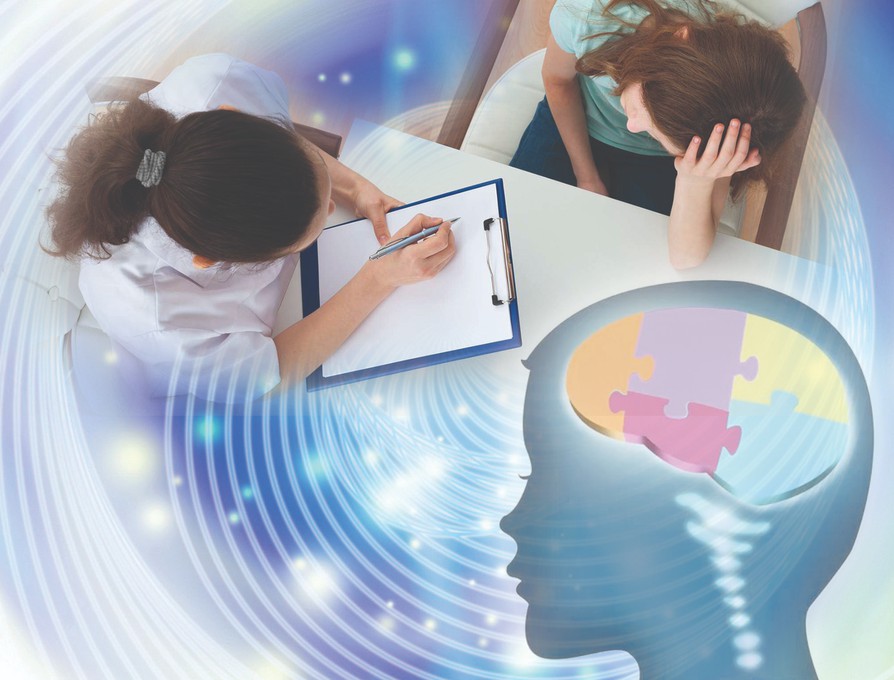 БАЛАЛАР
ПСИХОЛОГИЯСЫНЫҢ ЗЕРТТЕУ ӘДІСТЕРІ – БАЛАНЫҢ ДАМУЫН
СИПАТТАЙТЫН
ФАКТЫЛАРДЫ АНЫҚТАУ ТӘСІЛДЕРІ
КЕЗ	КЕЛГЕН
ҒЫЛЫМНЫҢ	НЕГІЗГІ ФАКТЫЛАРЫ
ЗЕРТТЕУДЕН	ТҰРАДЫ. ФАКТЫЛАР	ТАУЫП,
АНЫҚТАУҒА
КӨМЕКТЕСЕТІН
ТƏСІЛДЕРДІ	ҒЫЛЫМИ ƏДІСТЕР	ДЕП	 АТАЙДЫ.
МҰНЫҢ ЕКІ ЖОЛМЕН ЯКИ БІР БАЛАНЫ ҰЗАҚ УАҚЫТ БОЙЫ ЗЕРТТЕП, БАЙҚАЛҒАН
ӨЗГЕРІСТЕРДІ ЕСЕПКЕ АЛЫП ОТЫРУ ЖОЛЫМЕН, ЯКИ
БАЛАЛАРДЫҢ ƏР ЖАСТАҒЫ ТОБЫНАН БІРШАМА КӨП
БАЛАЛАРДЫ АЛЫП ЗЕРТТЕП, ƏР ЖАС АРАСЫНДАҒЫ БАЛАЛАРДЫҢ БІР- БІРІНЕН ҚАНДАЙ ӨЗГЕРІСТЕРДЕ БОЛАТЫНЫН
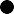 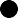 ДАМУҒА ҚАТЫСТЫ ФАКТЫЛАРДЫ ƏР
ЖАСТАҒЫ БАЛАЛАРДЫҢ ЕРЕКШЕЛІКТЕРІН ӨЗАРА САЛЫСТЫРА ОТЫРЫП
АЛУҒА БОЛАДЫ.
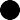 БАЛА		ПСИХОЛОГИЯСЫНДА		ЖАЛПЫ ПСИХОЛОГИЯНЫҢ	НЕГІЗГІ	ƏДІСТЕРІ ЖАС	ЕРЕКШЕЛІКТЕРІНЕ	ОРАЙ
ӨЗГЕРТІЛІП	ҚОЛДАНЫЛАДЫ.	МЫСАЛЫ: БАҚЫЛАУ	МЕН	ЭКСПЕРИМЕНТ
( ЛАБОРАТОРИЯЛЫҚ,	ТАБИҒИ,
ҚАЛЫПТАСТЫРУШЫ)	ЖƏНЕ	ТЕСТЕР, ƏҢГІМЕЛЕСУ,	ІС- ƏРЕКЕТ	НƏТИЖЕСІН ТАЛДАУ,	Т. Б.
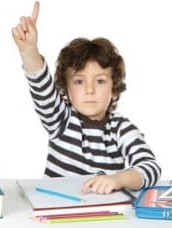 БАЛАЛАР ПСИХОЛОГИЯСЫН ЗЕРТТЕУДІҢ НЕГІЗГІ ƏДІСТЕРІ – БАҚЫЛАУ ЖƏНЕ ЭКСПЕРИМЕНТ. НЕГІЗГІ  ƏДІСТЕРГЕ, ЖАЛПЫ ПСИХОЛОГИЯ СИЯҚТЫ ЕКІ ƏДІС- БАҚЫЛАУ ЖƏНЕ ЭКСПЕРИМЕНТ ЖАТАДЫ.
БАҚЫЛАУ	ƏДІСІ.	БАҚЫЛАУ КЕЗІНДЕ	ЗЕРТТЕУШІ
БАЛАНЫҢ	МІНЕЗ- ҚҰЛҚЫН ТАБИҒИ	ЖАҒДАЙДА	БЕЛГІЛІ
БІР	МАҚСАТ	КӨЗДЕЙ
ОТЫРЫП	ҚАДАҒАЛАЙДЫ ЖƏНЕ	КӨРІП
БАЙҚАҒАНДАРЫН	КӨЗДЕН
ТАСА	ҚЫЛМАЙ	ЕСЕПКЕ АЛАДЫ.	БАҚЫЛАУДЫҢ
ТАБЫСТЫ	БОЛУЫ	ОНЫҢ
МАҚСАТЫНЫҢ	ҚАНШАЛЫҚТЫ ДҰРЫС
ТҰЖЫРЫМДАЛҒАНДЫҒЫНА
БАЙЛАНЫСТЫ.
Бақылау – кıшкентай
баламен жұмыс жасауда таптырмайтын әдıс.
Баланың мıнез-
құлқының барлық ерекшелıктерı
қызықтырған кезде,
тұтастай бақылау
болады, бıрақ көбıнесе бақылау таңдаулы
болады. Бақылау –
күрделı әдıс, оны қолдануға бıрнеше
талаптар бар.
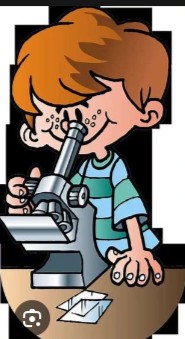 БАҚЫЛАУДЫҢ	ЖАППАЙ	ЖƏНЕ	ІШІНАРА БАҚЫЛАУ	ДЕГЕН	ЕКІ	ТҮРІ	БОЛАДЫ.
ЖАППАЙ	БАҚЫЛАУЛАР	ҰЗАҚ	УАҚЫТ БОЙЫ	ЖҮРГІЗІЛЕДІ	ДЕ,		БАЛА		МІНЕЗ- ҚҰЛҚЫНЫҢ	КӨП	ЖАҒЫН		ҚАМТИДЫ.
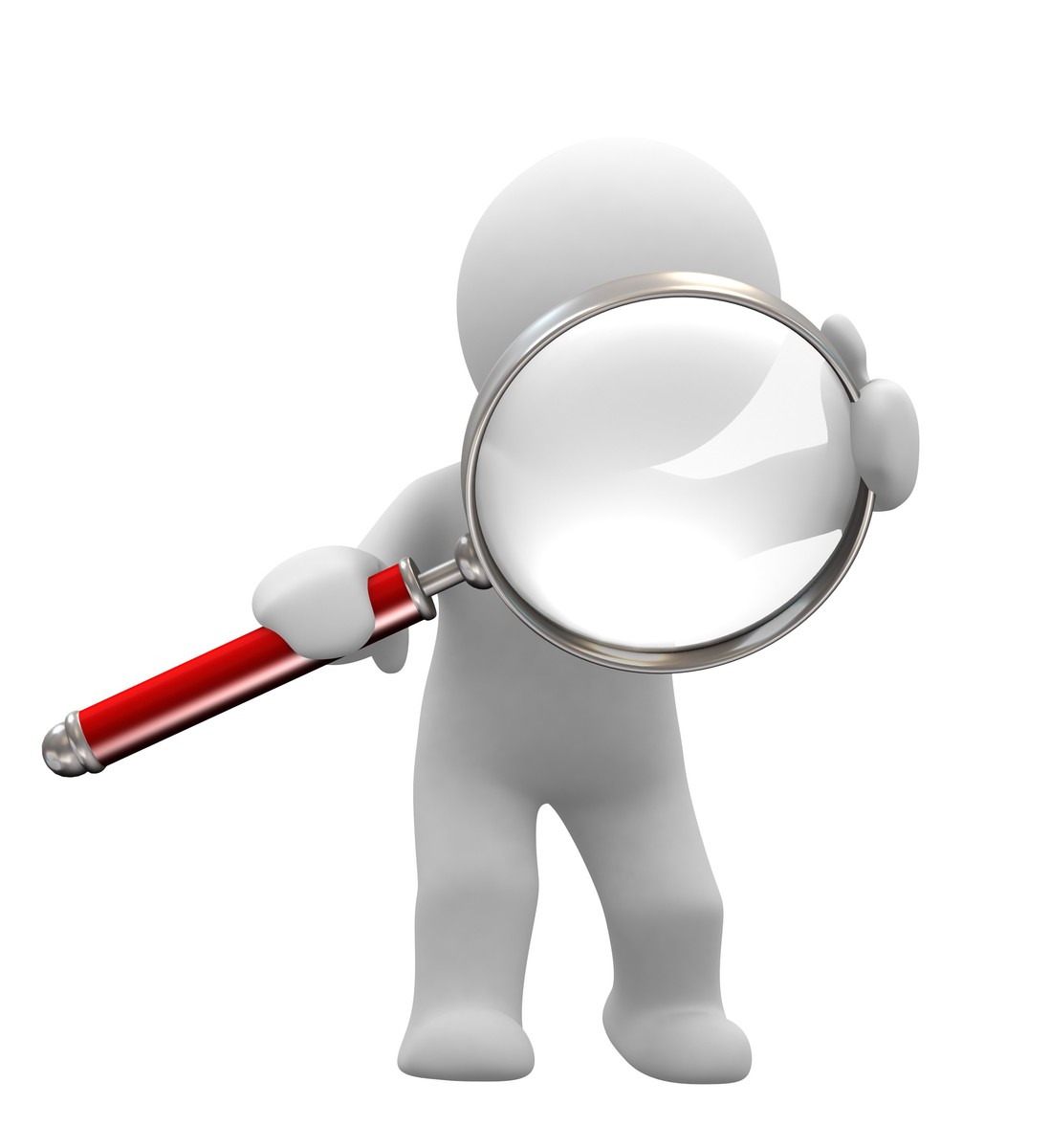 КӨПТЕГЕН	БЕЛГІЛІ	ПСИХОЛОГТАР	ӨЗ БАЛАЛАРЫНЫҢ	ДАМУ	КҮНДЕЛІКТЕРІН ЖҮРГІЗГЕН.	СОНЫҢ		БІРІ	НЕМІС
ПСИХОЛОГЫ	В. ШТЕРН	( 1871 - 1938 )
	ƏЙЕЛІ  ( К. ШТЕРН)	ЕКЕУІ	ЖҮРГІЗГЕН		КҮНДЕЛІГІНДЕГІ ЖАЗБАЛАРДЫ		БАЛАНЫҢ	ПСИХИКАЛЫҚ
ДАМУЫНА	ƏСЕР	ЕТЕТІН	СЕБЕПТЕР
ЖӨНІНДЕГІ	БОЛЖАМЫНА	ТАЛДАУ	ЖАСАУҒА ЖƏНЕ	КӨРКЕМДЕП	КӨРСЕТУГЕ
ПАЙДАЛАНҒАН.
БАҚЫЛАУ ЖӘНЕ САРАПТАУ ӘДІСТЕРІ ЖӘНЕ ОНЫ КҮНДЕЛІКТІ ІС-
ТӘЖІРИБЕМІЗДЕ ҚОЛДАНА БІЛУ.БАҚЫЛАУ ӘДIСIНIҢ ЕРЕКШЕЛIГIНЕ БАЛАЛАРДЫҢ КҮНДЕЛIКТI ӨМIРДЕГI ӘРЕКЕТТЕРI, ОЙЛАРЫ ЖАТАДЫ. БАҚЫЛАУ ӘДIСI КЕЛЕСI ЖАҒЫМДЫ ЖАҚТАРЫМЕН ЕРЕКШЕЛЕНЕДI:
Жағымсыз жақтары:
- Бақылап жатқан деректердiң
шындылығы әр құбылыстың түсiнушiлiгiн, талдауын қиындатады;
- Балаларды бақылай отырып, зерттеушi
ешнәрсенi түзете алмайды, тек қана бақылап отырады.
- Зерттеушi бiр деректi бiрнеше рет
қайталануын қамтамасыз ете алмайды.
- Бақылау әдiсi арқылы жиналған деректер суреттелген түрде
- Ғалым баланың шынайы әрекетi туралы
деректер жинайды. Балалар арттарынан ешкiм бақылап жүргенiн бiлмесе ғана өздерiн еркін
ұстайды.
- Балалардың мiнез- құлықтарын бақылай отырып, ол әр баланы тұтас тұлға ретiнде көредi.
- Баланың ұжымдағы қылығы, сөйлеген сөзi, күйзелiстерi оның құрдастарының сөздерiнен,
қылығынан туындайды. Сондықтан бақылау әдiсi баланың ұжымдағы басқа балалармен қандай
қарым- қатынаста болатынына мүмкiндiк бередi.
- Бақылау әдiсi бала мен мұғалiм арасындағы өзара байланысын анықтауға мүмкiндiк бередi.
қабылданады.
50	0 / Y
ЭКСПЕРИМЕНТ
БАЛАЛАРМЕН ОЛАР
ƏДЕТТЕНГЕНДЕЙ ЖАҒДАЙДА ӨТУІ КЕРЕК.
КОНСТАТАЦИЯЛАУШЫ ЭКСПЕРИМЕНТТЕ БАЛА ДАМУЫНЫҢ ЕРЕКШЕЛІКТЕРІ ЖƏНЕ ДЕҢГЕЙЛЕРІ АНЫҚТАЛАДЫ
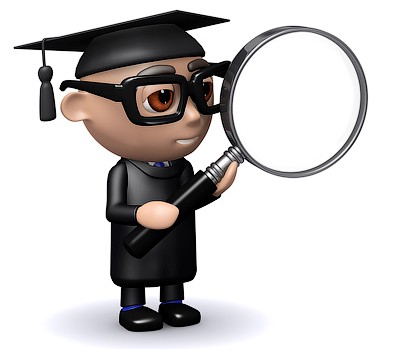 БҰЛ БАЛАНЫҢ ТҰЛҒАЛЫҚ
ДАМУЫНА ЖƏНЕ ҚОРШАҒАН ƏЛЕМГЕ ДЕГЕН ҚАТЫНАСЫНА ЖƏНЕ ИНТЕЛЛЕКТУАЛДЫ
ДАМУЫНА ҚАТЫСТЫ
ТҰЛҒАНЫҢ ДАМУЫ
БАЛАМЕН ƏҢГІМЕЛЕСУ, ЖАЗБАША СҰРАҚТАР ЖƏНЕ ЖАНАМА ƏДІСТЕР АРҚЫЛЫ ЗЕРТТЕЛЕДІ, ДЕГЕНМЕН ƏРБІР ЗЕРТТЕУ ƏДІСІНІҢ ТИІМДІ
ЖƏНЕ ТИІМСІЗ ЖАҚТАРЫН ЕСКЕРІП, СОҢЫНАН ҚОСАЛҚЫ ƏДІСТЕРДІ ҚОЛДАНУ КЕРЕК.
ЭКСПЕРИМЕНТ	ƏДІСІ.	БАҚЫЛАУҒА
ЗЕРТТЕУШІНІҢ	БАЛА	ПСИХИКАСЫНДАҒЫ ӨЗІН	ҚЫЗЫҚТЫРАТЫН	БЕЛГІЛЕРДІ
ТАБУЫНА	ƏСЕР		ЕТЕТІН	НЕҒҰРЛЫМ БЕЛСЕНДІ		ƏДІС	–	ПСИХОЛОГИЯЛЫҚ
ЭКСПЕРИМЕНТ.	ЭКСПЕРИМЕНТ	КЕЗІНДЕ ЗЕРТТЕУШІ	БАЛАҒА	ТҮРЛІ	ІС- ƏРЕКЕТ
ЖАСАУҒА	ЖАҒДАЙ	ЖАСАЙДЫ	ЖƏНЕ	ІС-
ƏРЕКЕТ	ТҮРЛЕРІН	ДЕ	ӨЗГЕРТІП	ОТЫРАДЫ, ОЛАРДЫҢ	АЛДЫНА	БЕЛГІЛІ	МІНДЕТ	ҚОЯДЫ.
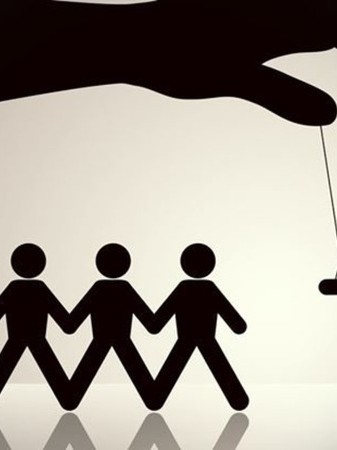 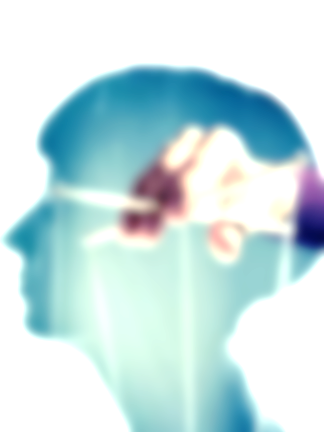 Эксперимент әдiсiн жүргізудің тиімді жақтары:
дı
Зерттеушi зерттелiп отырған
психикалық құбылыстарға өз тарапынан жағдайлар туғызады;
Алынған деректердi қайта- қайта алуға мүмкiндiгi бар;
Экспериментте бөлек көрсеткiштердi қысқа және қарапайым түрде белгiлеуге болады, бiрақ зерттеу протоколы анық болуы керек.
1
2
3	Протоколдың сараптамасы бақылау нәтижелерiне қарағанда жеңiлiрек,
өйткенi эксперимент нәтижелерi бiр типтi және бiр ағыммен өтедi.
Эксперимент әдiсiн жүргізудің тиімсіз жақтары:
сıз
жақтары:
- Зерттеушiнiң өз ыңғайына қарай эксперименттi жүргiзсе, зерттеудiң шынайлылығы болмайды. Бала өз кемшіліктерін білдіргісі келмей жасанды қылықтар көрсетеді немесе ұялып, еркін ашыла алмайды;
1
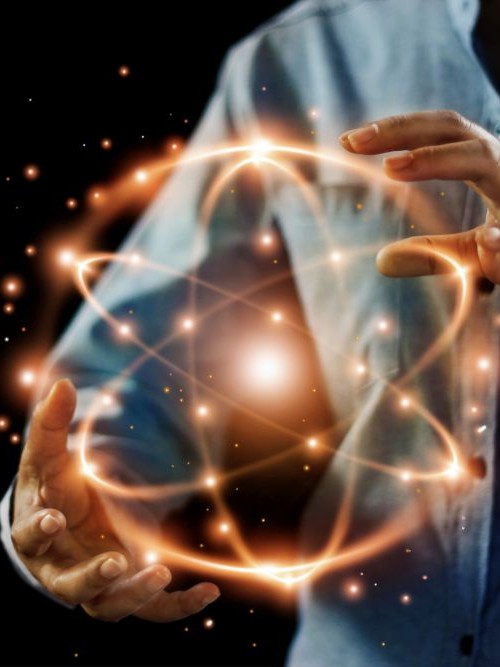 Дайындалған сұрақтарға балалардың берген
жауаптарынан зерттелiнiп отырған баланың тұлғалық қасиеттерi байқалмайды;
Эксперимент зерттеушiден арнайы
дайындықты, яғни техникалық дағдыларды, вариациялық статистиканың қарапайым
тәсiлдерiн талап етедi:
Әр түрлi құралдардың көмегiмен 
зерттелiнiп отырған балалардың
жауаптары сигнал арқылы берiлгенімен, зерттелушi балалардың мiнез- құлығына көңiл аудара қоймайды
ƏДЕТТЕ МҰНДАЙ ЭКСПЕРИМЕНТТЕР ТАБИҒИ ДЕП АТАЛАДЫ. МЕКТЕП ЖАСЫНА ДЕЙІНГІ БАЛАЛАРҒА ҚОЛДАНУЫНДА ЛАБОРАТОРИЯЛЫҚ
ЖƏНЕ ТАБИҒИ ЭКСПЕРИМЕНТТЕР АРАСЫНДА ЕРЕКШЕ
АЙЫРМАШЫЛЫҚ ЖОҚ. ҚАНДАЙ ЖАҒДАЙ БОЛСА ДА БАЛАЛАР ӨЗДЕРІН ҚЫЗЫҚТЫРАТЫН ІСПЕН АЙНАЛЫСУЛАРЫ ТИІС.

ЛАБОРАТОРИЯЛЫҚ ЭКСПЕРИМЕНТТЕ ЗЕРТТЕУ АРНАЙЫ ҚҰРЫЛҒАН БӨЛМЕДЕ ӨТКIЗIЛЕДI. ЗЕРТТЕУ ҮШIН ӘР ТҮРЛI ҚҰРЫЛҒЫЛАР МЕН
ҚҰРАЛДАР ҚОЛДАНЫЛАДЫ. БҰЛ ЖАҒДАЙ БАЛАҒА ӨТЕ ҚЫЗЫҚТЫ ДА ТАНЫС ЕМЕС. ОНЫҢ ЖАСАНДЫҒЫ БАЛАНЫҢ ЗЕРТТЕУШIНI КӨРЕ
АЛМАҒАНДЫҚТАН КӨРIНЕДI.

ПСИХОЛОГИЯЛЫҚ- ПЕДАГОГИКАЛЫҚ ЭКСПЕРИМЕНТ – ЭКСПЕРИМЕНТТIҢ БҰЛ ТҮРI ПЕДАГОГИКАЛЫҚ ПСИХОЛОГИЯДА КЕҢ ТАРАЛҒАН
( ЛАЗУРСКИЙ). ПСИХОЛОГИКАЛЫҚ- ПЕДАГОГИКАЛЫҚ ЭКСПЕРИМЕНТ БАЛАНЫ ОҚЫТУ БАРЫСЫНДА ЗЕРТТЕУГЕ МҮМКIНДIК БЕРЕДI.
ПСИХОЛОГИЯЛЫҚ- ПЕДАГОГИКАЛЫҚ ЭКСПЕРИМЕНТ ПАЙДАЛАНУ
БАРЫСЫНДА БIРНЕШЕ « СРЕЗ» АЛЫНАДЫ, « СРЕЗ» ЗЕРТТЕЛIП ОТЫРҒАН ҚҰБЫЛЫСТАРДЫ БЕЛГIЛI БIР ЖАҒДАЙЛАРҒА ДЕЙIН ЖӘНЕ КЕЙIНГIСIН СУРЕТТЕЙДI.
ƏҢГІМЕЛЕСУ		ƏДІСІ.		
МЕКТЕП	ЖАСЫНА	ДЕЙІНГІ БАЛАЛАРДЫ	
ЗЕРТТЕУ		ҮШІН	СҰРАҚ	ƏДІСІ	КӨП
ҚОЛДАНЫЛА	БЕРМЕЙДІ.	ƏДЕТТЕ,	ТӨРТ	ЖАСҚА	ДЕЙІН СҰРАҚ	БАЛАЛАР	ЗАТТАРДЫ	НЕМЕСЕ	ОЛАРДЫҢ
БЕЙНЕСІН	КӨРСЕТІП	ТҰРЫП	ЖАУАП	БЕРЕТІНДЕЙ	ЕТІП ҚОЙЫЛАДЫ.	КАРТИНА	БОЙЫНША	СҰРАҚ	ҚОЮ	ОҒАН
МЫСАЛ	БОЛА	АЛАДЫ.
ОНЫҢ	МАҚСАТЫ	–	БАЛАНЫҢ	КАРТИНАДА
БЕЙНЕЛЕНГЕН	ЗАТТЫҢ	КӨЛЕМІН	ЖƏНЕ	ОЛАРДЫҢ АРАҚАШЫҚТЫҒЫН	БАҚЫЛАЙ	БІЛУІН	АНЫҚТАУ.	.
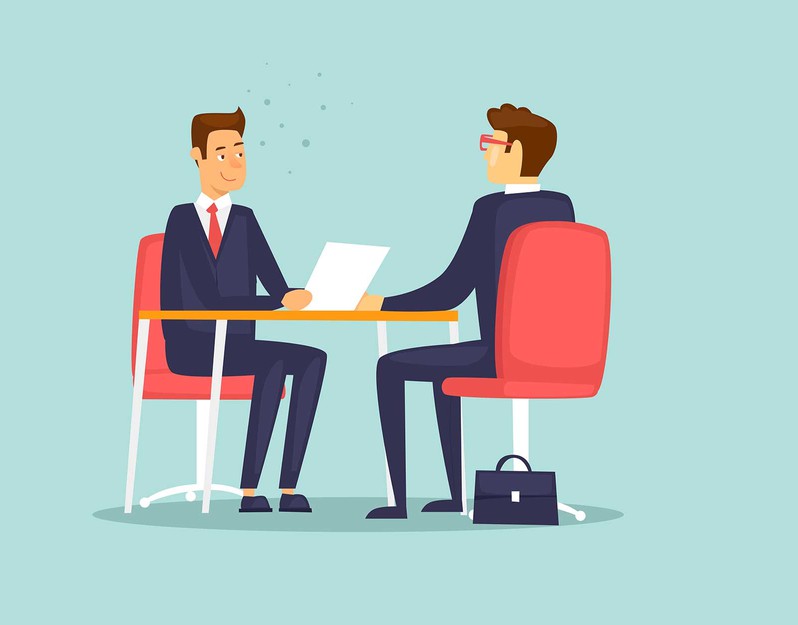 ТЕСТ- СЫНАҚ	ЖҮРГІЗУ	ƏДІСІ.	ТЕСТ	ДЕГЕНІМІЗ
БЕЛГІЛІ	БІР	ЖАҒДАЙДЫ	ҚАТАҢ	САҚТАЙ	ОТЫРЫП, БАЛАЛАРҒА		ҰСЫНАТЫН		АРНАЙЫ	ІРІКТЕЛГЕН
ТАПСЫРМАЛАР	ЖҮЙЕСІ.	ƏРБІР	ТАПСЫРМАНЫ
ОРЫНДАҒАНЫ		ҮШІН		БАЛА	БАЛЛ	ЕСЕБІМЕН	БАҒА АЛАДЫ.	БАЛЛ	ҚОЮ	ЕРЕЖЕСІ	ƏДЕТТЕ	ӨТЕ
ҚАРАПАЙЫМ	ƏРІ	БІРТЕКТІ.
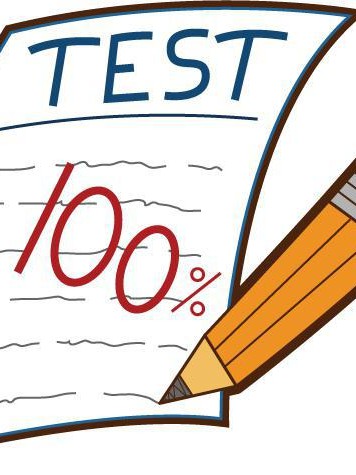 ТЕСТ	-	БАЛАНЫҢ	БЕЛГIЛI	ПСИХОЛОГИАЛЫҚ
ҚҰБЫЛЫСТАРДЫҢ	ДАМУ	ДЕҢГЕЙIН	АНЫҚТАЙТЫН ҚЫСҚА	СТАНДАРТТЫ		ТАПСЫРМАЛАР.	ТЕСТТЕРДI БАРЛЫҚ	БАЛАЛАРҒА	БЕРЕДI,	ОНЫҢ	СТАНДАРТТЫ НҰСҚАУЫ,	БIРЕГЕЙ		МАТЕРИАЛЫ	БОЛУЫ	ТИIС.
ОНЫҢ	НƏТИЖЕСІН	АНЫҚТАП,	ҚОРЫТЫНДЫЛАУ ҚАЖЕТ.	ОЛАР	БЕЛГIЛI	ДАЙЫНДАЛҒАН	ШКАЛА
БОЙЫНША	БАҒАЛАНАДЫ.
КЕСІНДІ ƏДІСІ АРҚЫЛЫ КӨБІНЕСЕ ДАМУДЫҢ БЕЛГІЛІ БІР АСПЕКТІСІН ЗЕРТТЕЙДІ. МЫСАЛЫ, ИНТЕЛЛЕКТУАЛДЫ ДАМУ ДЕҢГЕЙІН.
НƏТИЖЕСІНДЕ ОСЫ ТОПҚА ТƏН МƏЛІМЕТ АЛАДЫ. БІРНЕШЕ КЕСІНДІ ЖАСАҒАНДА
САЛЫСТЫРМАЛЫ ƏДІС ҚОЛДАНЫЛАДЫ: ТОПТАР БОЙЫНША МƏЛІМЕТТЕРДІ САЛЫСТЫРАДЫ.
МҰНДА ƏР ЖАСТАҒЫ БАЛАЛАРДЫҢ 6 , 10 , 15 , 18 ЖАС ПСИХИКАСЫН ЗЕРТТЕП, ƏР ЖАС ТУРАЛЫ ТАБЫЛҒАН МАҒЛҰМАТТАРДЫ САЛЫСТЫРАДЫ.
ЗЕРТТЕУДІҢ ЕКІНШІ ЖОЛЫ ГЕНЕТИКАЛЫҚ ЖОЛ. МҰНДА БАЛАНЫҢ БІР ҚАСИЕТІН АЛАДЫ ДА,
СОНЫ ҰЗАҚ УАҚЫТ БІР НЕМЕСЕ ЕКІ ОДАН ДА КӨП ЖЫЛ УАҚЫТ ЗЕРТТЕЙДІ.
ЛОНГИТЮДТІ	ƏДІС	« ҰЗАҚ	УАҚЫТТЫ
ЗЕРТТЕУ»	ДЕП	АТАЛАДЫ.	БІР	БАЛАНЫҢ ДАМУЫ	ҰЗАҚ	УАҚЫТ	БОЙЫНША	ЗЕРТТЕУ.
ЗЕРТТЕУШІ	ЗЕРТТЕУ	МІНДЕТІН	ЖƏНЕ	ОНЫ ШЕШУДІҢ	НЕГІЗГІ	ЖОЛДАРЫН	БЕЛГІЛЕП
ОТЫРЫП,	ӨЗІНІҢ	ЖҰМЫСЫНДА	БІРНЕШЕ ҚАДАМ	ЖАСАЙДЫ.
СОҢҒЫСЫНА	ПРОЕКТИВТІ	ƏДІСТЕР
ЖАТАДЫ. ОЛАР ПРОЕКЦИЯ ПРИНЦИПІНЕ НЕГІЗДЕЛГЕН, ӨЗІНІҢ ҚАЖЕТТІЛІКТЕРІН, ҚАТЫНАСТАРЫН, ҚАСИЕТТЕРІН БАСҚА
АДАМДАРҒА КӨШІРУ.
ӨЗІН- ӨЗІ БАҚЫЛАУ СҰРАҚТАРЫ:
БАЛАЛАР ПСИХОЛОГИЯСЫНЫҢ ЗЕРТТЕУ ӘДІСТЕРІН 	АТАҢЫЗ ЖӘНЕ ОЛАРҒА СИПАТТАМА БЕРІҢІЗ
БАЛА ПСИХИКАСЫН ЗЕРТТЕУ ӘДІСТЕРІ ҚАЛАЙ ЖІКТЕЛЕДІ?
БАЛА ПСИХИКАСЫНЫҢ ДАМУЫН ЗЕРТТЕУДЕ НЕГІЗГІ 	ӘДІСТІҢ АЛАТЫН РӨЛІ
ҚАНДАЙ?
КОНТЕНТ – АНАЛИЗ ӘДІСІ
ДАМУДЫҢ БЕЛГІЛІ БІР АСПЕКТІСІН ЗЕРТТЕУДЕ 	ҚОЛДАНЫЛАТЫН ӘДІС
ӘДЕБИЕТТЕР:
БАЛАЛАР	ПСИХОЛОГИЯСЫ:	ОҚУЛЫҚ	/ Ж. Қ. ДҮЙСЕНОВА,	Қ. Н. НЫҒМЕТОВА	/	-	2012 .
ДЕТСКАЯ	ПСИХОЛОГИЯ:		УЧЕБНОЕ ПОСОБИЕ	/Д. Б. ЭЛЬКОНИН;	РЕД. СОСТ.
Б. Д. ЭЛЬКОНИН	. - 6 - Е	ИЗД.,	СТЕР..-	/	-	2011
ВОЗРАСТНАЯ	ПСИХОЛОГИЯ:	УЧЕБНИК ДЛЯ	БАКАЛАВРОВ	/	Л. Ф.	ОБУХОВА	/	-	2014
ПСИХОЛОГИЯ	ДЕТЕЙ	МЛАДШЕГО ШКОЛЬНОГО	ВОЗРАСТА:	УЧЕБНИК	И
ПРАКТИКУМ	ДЛЯ	БАКАЛАВРОВ	/
[ АЙГУМОВА		З. И.,		ВАСИЛЬЕВА	Н. Н.,	ВАЧКОВ И. В.	И	ДР.];	ПОД	ОБЩ.	РЕД.	А. С. ОБУХОВА	/
-	2014
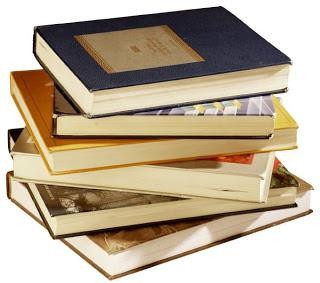